Αποφοίτηση από τη Φιλοσοφική Σχολή: εναλλακτικές εκπαιδευτικές / επαγγελματικές διαδρομές
Aριστείδης ΛορέντζοςΨυχολόγος - Σύμβουλος Επαγγελματικού Προσανατολισμού (M.Sc.)Γραφείο Διασύνδεσης ΕΚΠΑ        https://www.linkedin.com/in/arislorentzos/
https://career.uoa.gr/
      
         @EKPA.Career.Office
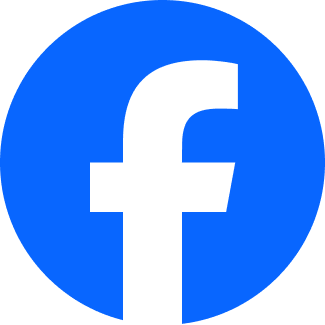 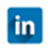 ΣημαντικότηταΠαγκόσμιος μέσος όρος παραμονής σε μια θέση εργασίας: 4,5 χρόνια. Αλλαγή κατά τη διάρκεια της σταδιοδρομίας: μ.ο. 5 έως 7 εργασιακών περιβαλλόντων.                                                                                                                                                                    (Βusiness Review: emea.gr)
Πώς λαμβάνω εκπαιδευτικές και επαγγελματικές αποφάσεις;
Σχεδιάζω τη Σταδιοδρομία μου
Θέτω Στόχους
Αναζητώ Πληροφό-
ρηση
Αποφασίζω
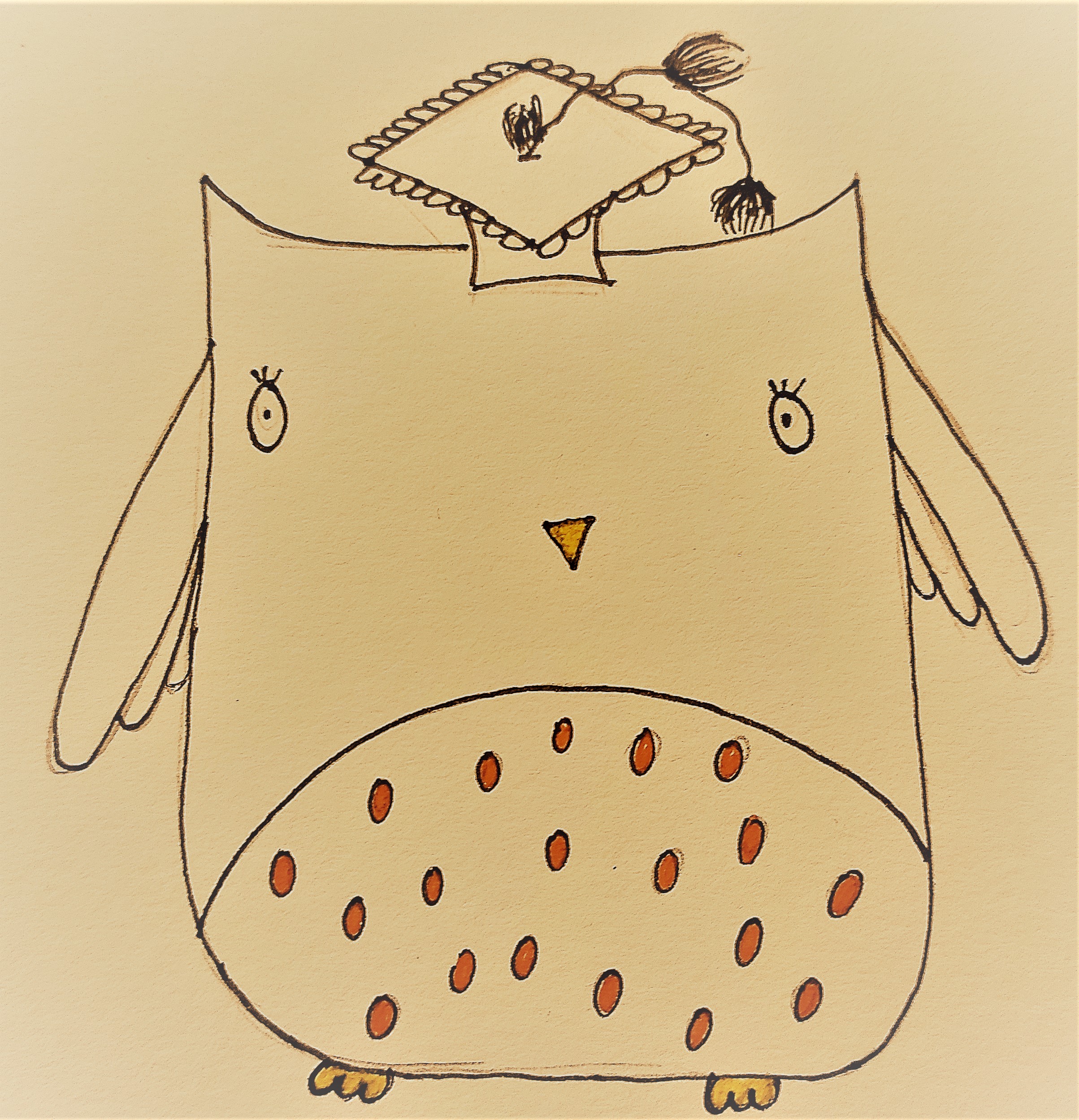 Αναλαμβάνω Δράση & την ΕΥΘΥΝΗ της απόφασής μου
Γνωρίζω τον εαυτό μου
Πώς μαθαίνω τον εαυτό μου;
Γνωρίζω τον εαυτό μου
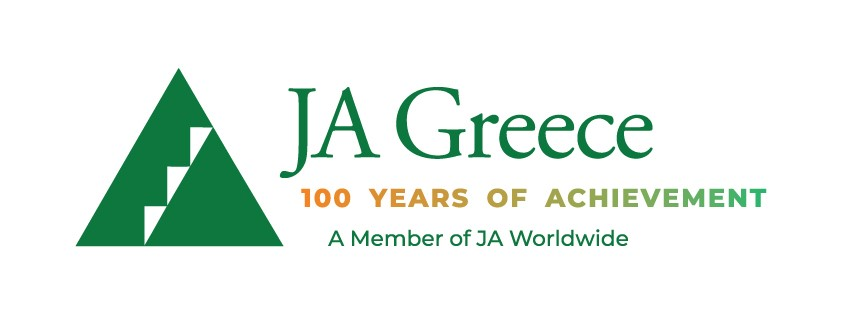 Γνωρίζω τον εαυτό μου
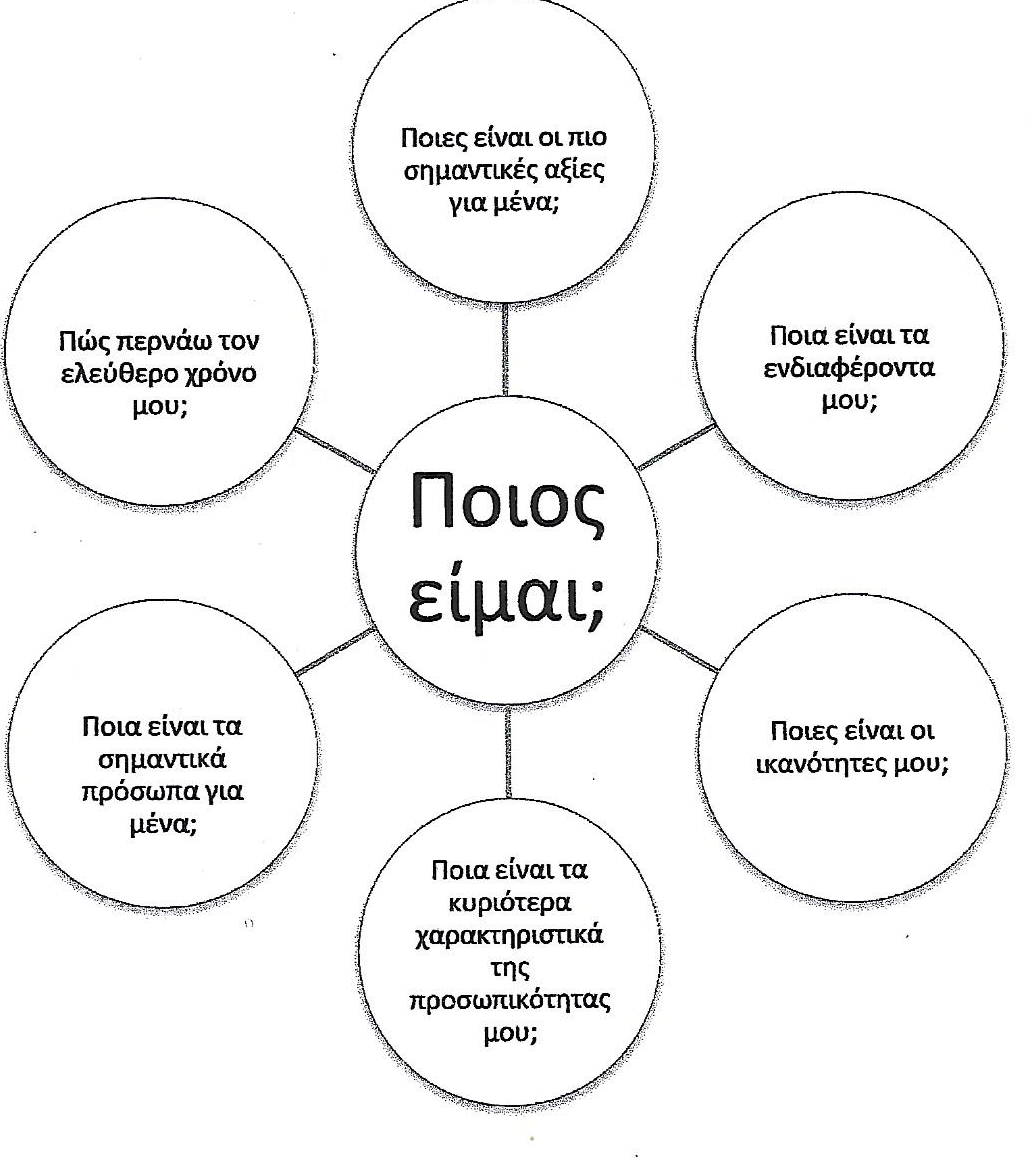 Τι πληροφόρηση αναζητώ για επιλογή σπουδών;
Αναζητώ
Πληροφόρηση
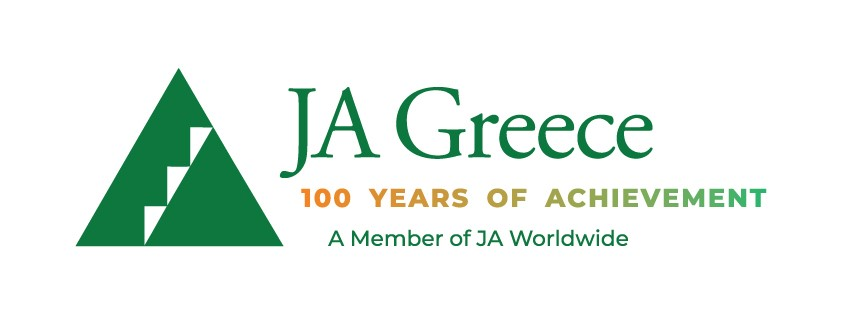 https://aeitei.gr/
Τι πληροφόρηση αναζητώ για επιλογή επαγγέλματος;
Αναζητώ
Πληροφόρηση
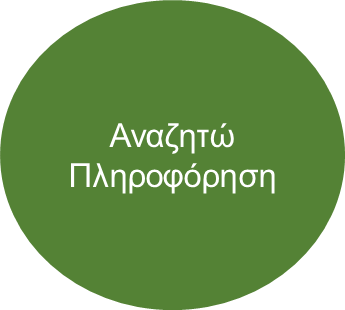 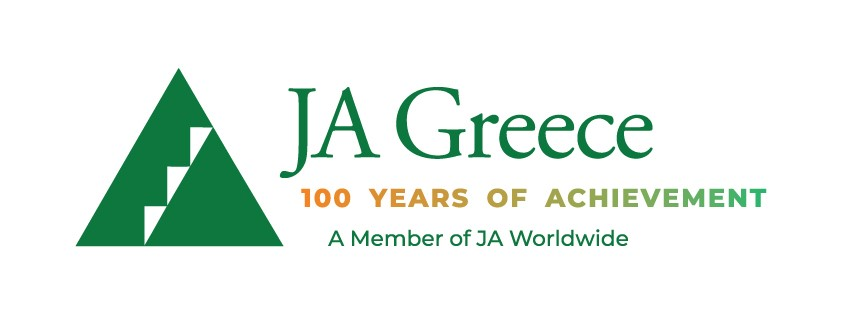 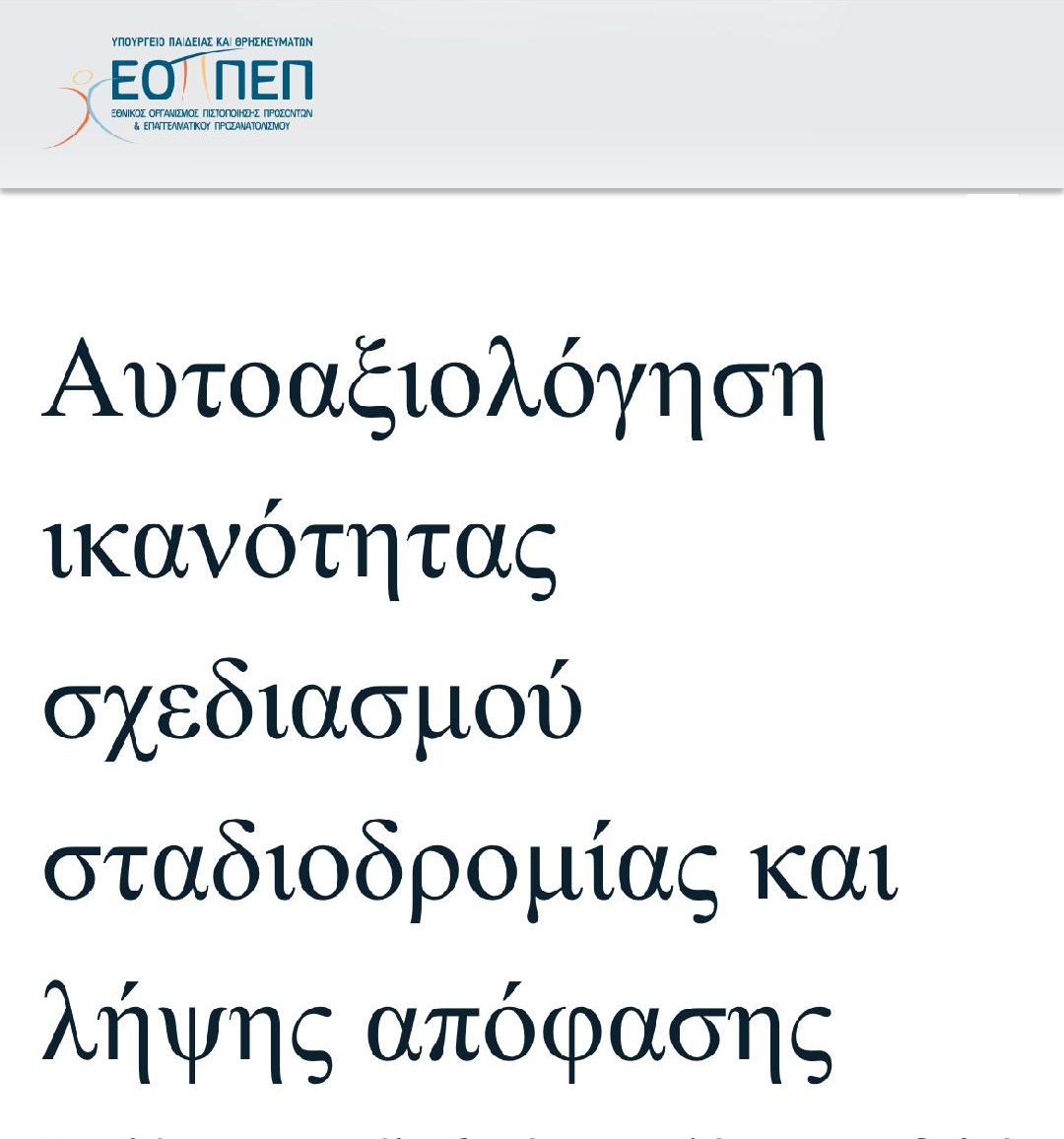 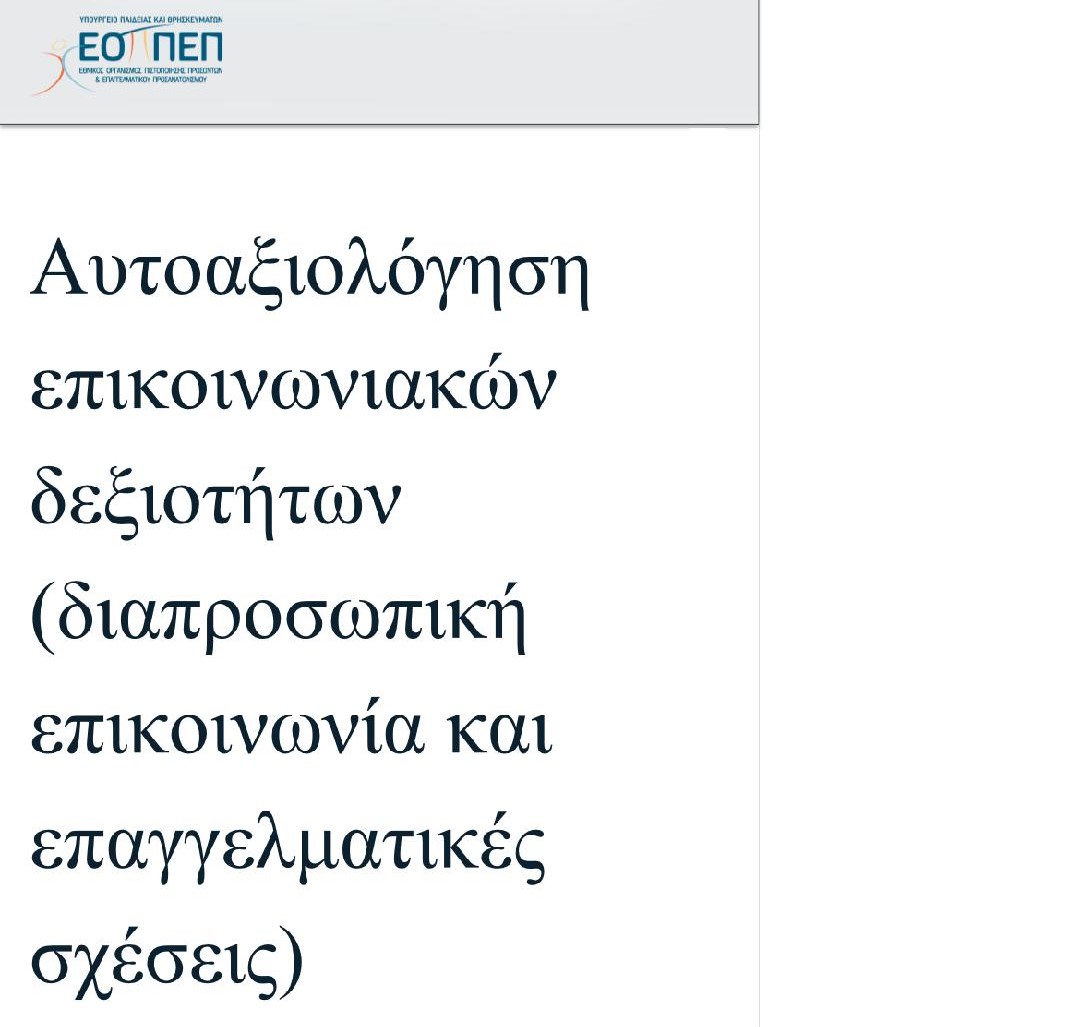 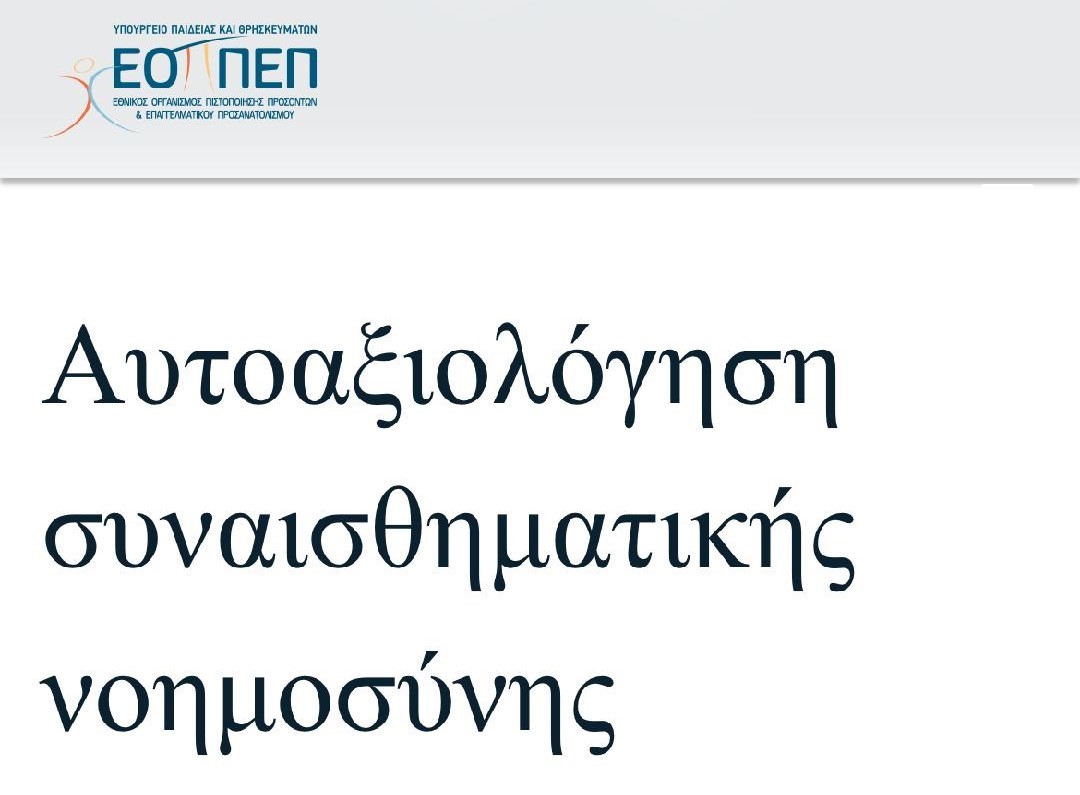 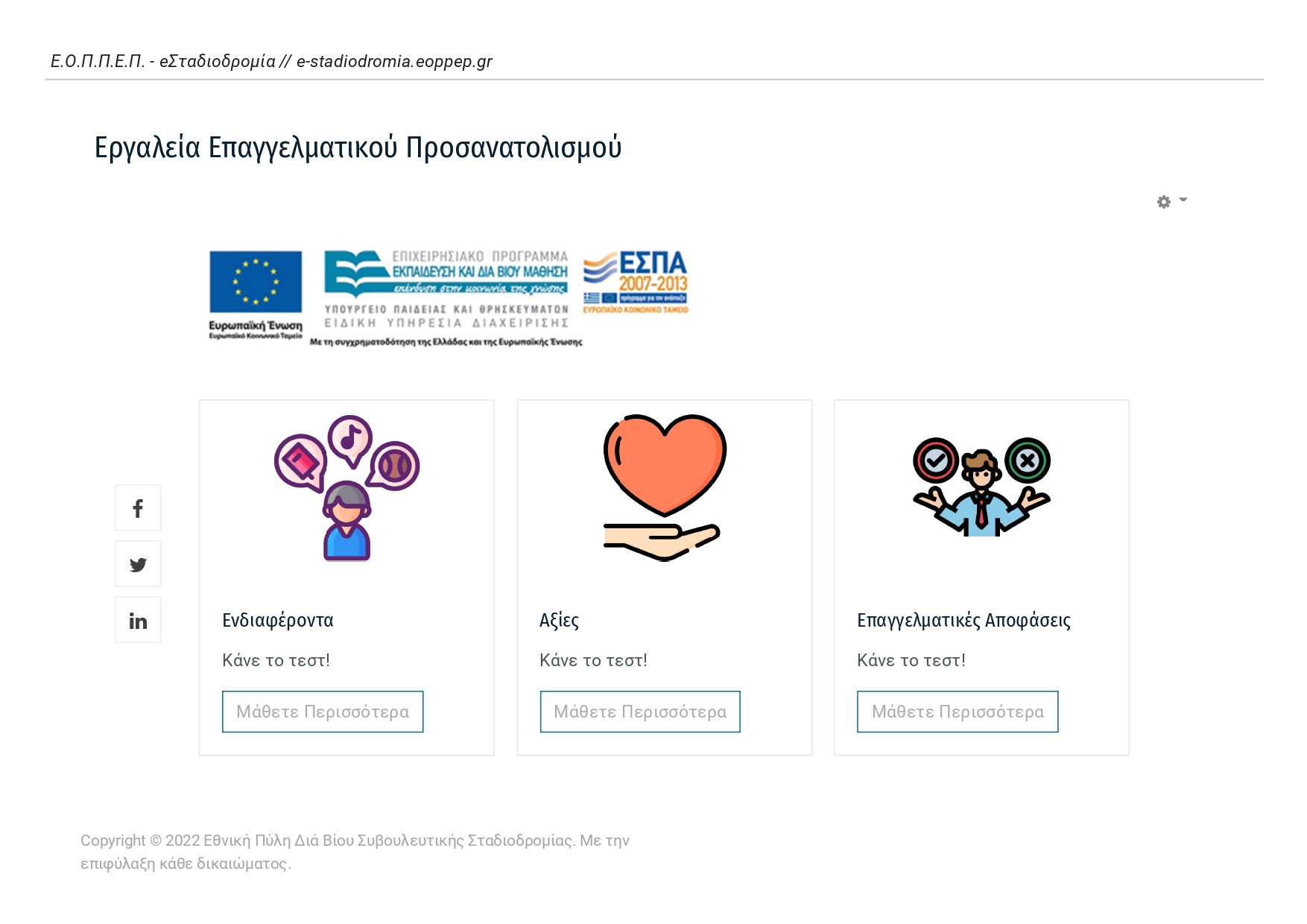 e-stadiodromia.eoppep.gr
ΕΝΑΛΛΑΚΤΙΚΕΣ ΕΚΠΑΙΔΕΥΤΙΚΕΣ / ΕΠΑΓΓΕΛΜΑΤΙΚΕΣ ΔΙΑΔΡΟΜΕΣ ΑΠΌ ΤΜΗΜΑΤΑ 
ΤΗΣ ΦΙΛΟΣΟΦΙΚΗΣ ΣΧΟΛΗΣ

ΜΕΤΑΦΡΑΣΗ - ΕΠΙΜΕΛΕΙΑ ΚΕΙΜΕΝΩΝ 
ΔΙΠΛΩΜΑΤΙΚΟ ΣΩΜΑ
MARKETING /  ΔΙΑΦΗΜΙΣΗ
ΣΤΕΛΕΧΟΣ ΤΟΥΡΙΣΤΙΚΩΝ ΕΠΙΧΕΙΡΗΣΕΩΝ
ΕΙΔΙΚΗ ΑΓΩΓΗ
ΕΠΙΚΟΙΝΩΝΙΑ ΚΑΙ ΔΗΜΟΣΙΕΣ ΣΧΕΣΕΙΣ
ΠΛΗΡΟΦΟΡΙΚΗ ΚΑΙ ΣΧΕΔΙΑΣΜΟΣ ΠΡΟΓΡΑΜΜΑΤΩΝ ΜΗΧΑΝΙΚΗΣ ΜΕΤΑΦΡΑΣΗΣ
ΔΙΑΧΕΙΡΙΣΗ ΑΝΘΡΩΠΙΝΟΥ ΔΥΝΑΜΙΚΟΥ
ΣΥΜΒΟΥΛΟΣ ΣΤΑΔΙΟΔΡΟΜΙΑΣ
ΣΤΕΛΕΧΟΣ ΟΡΓΑΝΙΣΜΩΝ ΠΟΛΙΤΙΣΜΟΥ
ΕΤΑΙΡΙΚΗ ΚΟΙΝΩΝΙΚΗ ΕΥΘΥΝΗ (Csr)
https://www.eduguide.gr/grad
ΕΝΑΛΛΑΚΤΙΚΕΣ ΕΚΠΑΙΔΕΥΤΙΚΕΣ / ΕΠΑΓΓΕΛΜΑΤΙΚΕΣ ΔΙΑΔΡΟΜΕΣ i

ΜΕΤΑΦΡΑΣΗ - ΕΠΙΜΕΛΕΙΑ ΚΕΙΜΕΝΩΝ: Mετάφραση & επιμέλεια κειμένων (εκδοτικοί οίκοι, συνέδρια, κλπ. Σημ. επίσημες μεταφράσεις δικηγόροι, υπάλληλοι της Μεταφραστικής υπηρεσίας του Υπουργείου Εξωτερικών και απόφοιτοι του τμήματος Ξένων Γλωσσών, Μετάφρασης και Διερμηνείας). Ρόλος της Πληροφορικής στο Σχεδιασμό Προγραμμάτων Μηχανικής Μετάφρασης. 
https://futuregeneration.gr/job_role/job-role-metafrastis/ 

ΔΙΠΛΩΜΑΤΙΚΟ ΣΩΜΑ: Εισαγωγή στη Διπλωματική Ακαδημία, έπειτα από εξετάσεις σε 6 μαθήματα, 2 ξένες γλώσσες (αγγλικά & γαλλικά) και συνέντευξη. – Ακόλουθος Πρέσβη 
https://www.mfa.gr/dinatotites-epaggelmatikis-stadiodromias-sto-ypex/diplomatikos-klados/   
https://www.youtube.com/watch?v=-PsXEvb4Hrc 

MARKETING: Μελέτη της αγοραστικής συμπεριφοράς των καταναλωτών. Εστίαση στο προϊόν (Product), την τιμή (Price), την προβολή (Promotion) και τη διάθεσή του (Placement) με στόχο την ικανοποίηση των αγοραστικών απαιτήσεων των καταναλωτών με κερδοφόρο για την επιχείρηση τρόπ. (https://www.dept.aueb.gr/sites/default/files/mbc/useful/Marketing_defined.pdf)

ΣΤΕΛΕΧΟΣ ΤΟΥΡΙΣΤΙΚΩΝ ΕΠΙΧΕΙΡΗΣΕΩΝ: Ενασχόληση με την τουριστική βιομηχανία (διοίκηση ξενοδοχειακών μονάδων, τουριστικών γραφείων οργάνωσης εκδρομών, ταξιδιωτική βιομηχανία, εναλλακτικές μορφές τουρισμού). 
http://edujob.gr/node/159336
https://www.youtube.com/watch?v=ZlWwz61xtVs 

ΕΙΔΙΚΗ ΑΓΩΓΗ: Στήριξη στην εκπαιδευτική διαδικασία παιδιών και εφήβων σε ανάγκη (άτομα με αναπηρία/ειδικές εκπαιδευτικές ανάγκες - ΜΔ). https://el.wikipedia.org/wiki/%CE%95%CE%B9%CE%B4%CE%B9%CE%BA%CE%AE_%CE%B1%CE%B3%CF%89%CE%B3%CE%AE
https://www.youtube.com/watch?v=okG00R9V2uY
ΕΝΑΛΛΑΚΤΙΚΕΣ ΕΚΠΑΙΔΕΥΤΙΚΕΣ / ΕΠΑΓΓΕΛΜΑΤΙΚΕΣ ΔΙΑΔΡΟΜΕΣ ii

ΕΠΙΚΟΙΝΩΝΙΑ ΚΑΙ ΔΗΜΟΣΙΕΣ ΣΧΕΣΕΙΣ: Ανάπτυξη μεθόδων που συμβάλλουν στη μετάδοση μηνυμάτων για τη δημιουργία θετικής εικόνας των προϊόντων, των υπηρεσιών και της δραστηριότητας ενός οργανισμού. 
http://edujob.gr/node/360

ΔΙΑΧΕΙΡΙΣΗ ΑΝΘΡΩΠΙΝΟΥ ΔΥΝΑΜΙΚΟΥ: ασχολείται με την προσέλκυση, την εκπαίδευση, την αξιολόγηση και την ανταμοιβή του ανθρωπίνου δυναμικού, λαμβάνοντας υπόψη τις εργασιακές σχέσεις, την υγεία, την ασφάλεια και τη δικαιοσύνη και θεωρώντας τον άνθρωπο ως το σημαντικότερο παράγοντα για την επίτευξη των στόχων της οργάνωσης. Επίσης είναι το γνωστικό/ακαδημαϊκό αντικείμενο διδασκαλίας που εκπαιδεύει τα μελλοντικά στελέχη επιχειρήσεων στον χειρισμό ανάλογων καταστάσεων. 
https://yourcareer.gr/%CE%B4%CE%B9%CE%B1%CF%87%CE%B5%CE%B9%CF%81%CE%B9%CF%83%CE%B7-%CE%B1%CE%BD%CE%B8%CF%81%CF%89%CF%80%CE%B9%CE%BD%CE%BF%CF%85-%CE%B4%CF%85%CE%BD%CE%B1%CE%BC%CE%B9%CE%BA%CE%BF%CF%85-%CF%89%CF%83-%CE%B5/

ΣΥΜΒΟΥΛΟΣ ΣΤΑΔΙΟΔΡΟΜΙΑΣ: Ενδυνάμωση μαθητών και ενηλίκων στο σχεδιασμό της εκπαιδευτικής και επαγγελματικής εμπειρίας. 
http://edujob.gr/node/321
https://www.youtube.com/watch?v=MV1_RV2o8RA  

ΣΤΕΛΕΧΟΣ ΟΡΓΑΝΙΣΜΩΝ ΠΟΛΙΤΙΣΜΟΥ: Διοίκηση πολιτιστικών οργανισμών, διοργάνωση πολιτιστικών εκδηλώσεων, διαχείριση πολιτισμικών αγαθών. http://edujob.gr/node/22034

ΕΤΑΙΡΙΚΗ ΚΟΙΝΩΝΙΚΗ ΕΥΘΥΝΗ (Csr): Σχεδιασμός δραστηριοτήτων με αντίκτυπο στο κοινωνικό σύνολο και το περιβάλλον με γνώμονα την ανθρώπινη αξιοπρέπεια, την παροχή ίσων ευκαιριών, τον σεβασμό στο περιβάλλον και τη βελτίωση της ποιότητας ζωής. https://el.wikipedia.org/wiki/%CE%95%CF%84%CE%B1%CE%B9%CF%81%CE%B9%CE%BA%CE%AE_%CE%BA%CE%BF%CE%B9%CE%BD%CF%89%CE%BD%CE%B9%CE%BA%CE%AE_%CE%B5%CF%85%CE%B8%CF%8D%CE%BD%CE%B7
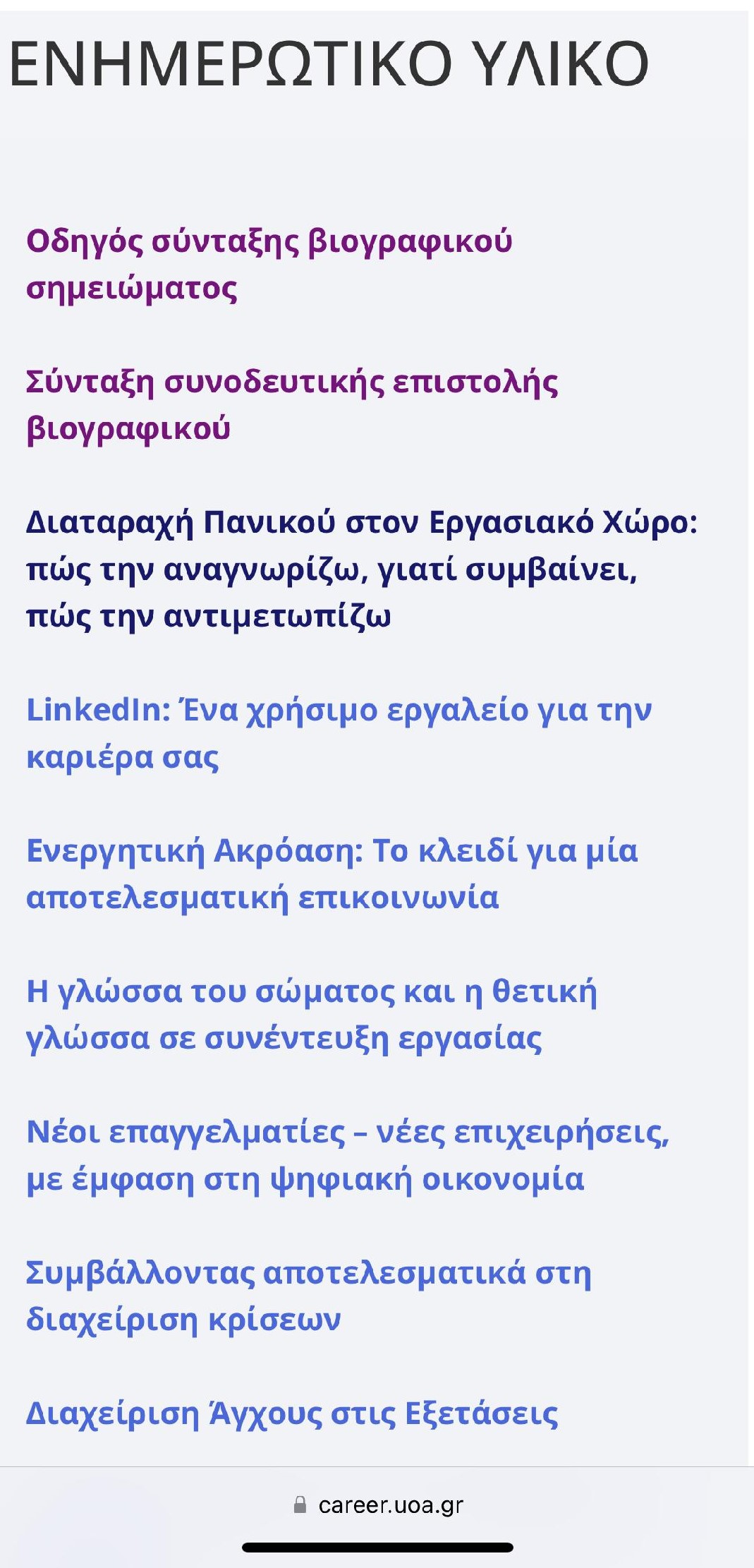 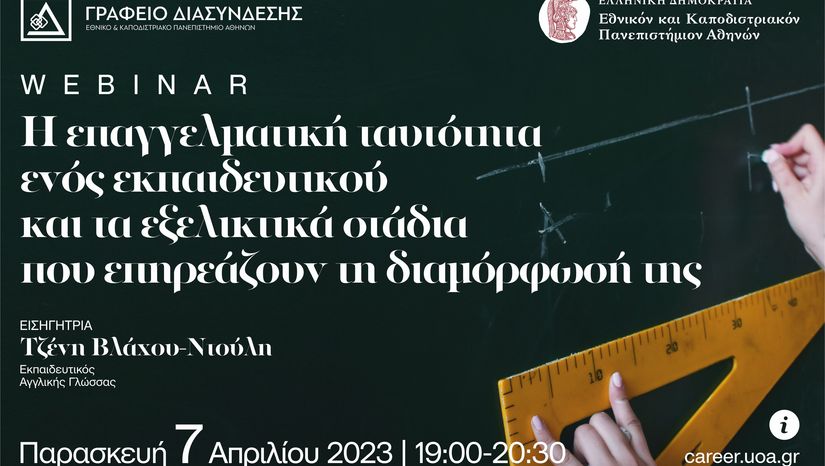 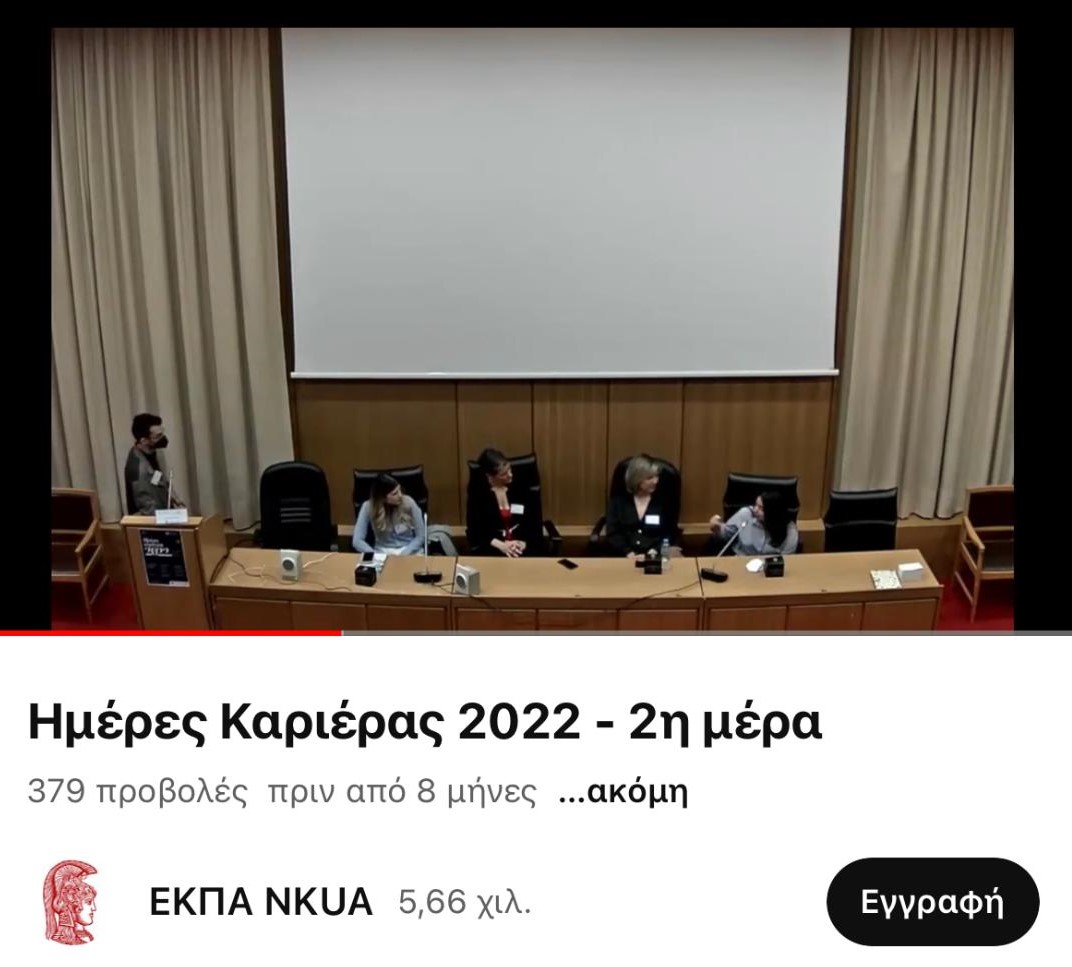 https://career.uoa.gr/ https://career.uoa.gr/enimerotiko-yliko/ https://www.larissanet.gr/2022/12/17/imeres-karieras-sto-ekpa-me-symmetochi-larisaion-epicheirimation/ https://www.youtube.com/watch?v=pgnYI7ybrpY&t=430s
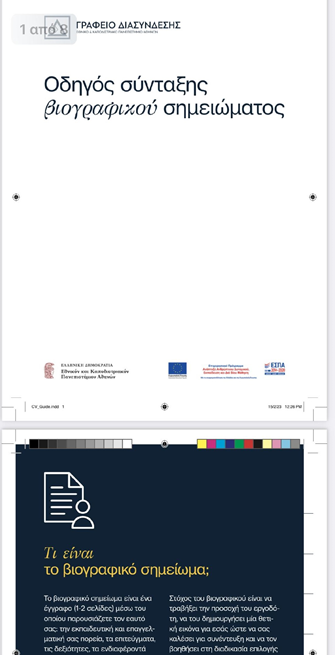 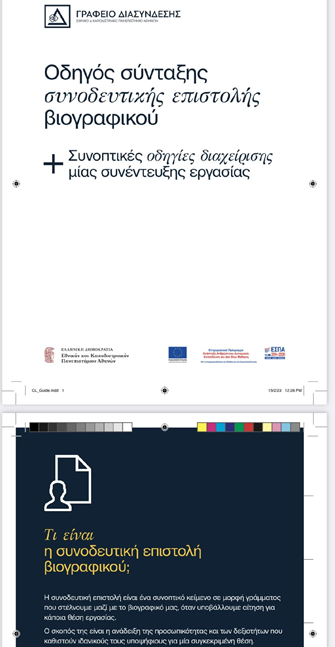 https://career.uoa.gr/wp-content/uploads/2023/05/CV_Guide_PRINT_5mmBleeds.pdf
https://career.uoa.gr/wp-content/uploads/2023/05/CL_Guide_PRINT_5mmBleeds.pdf
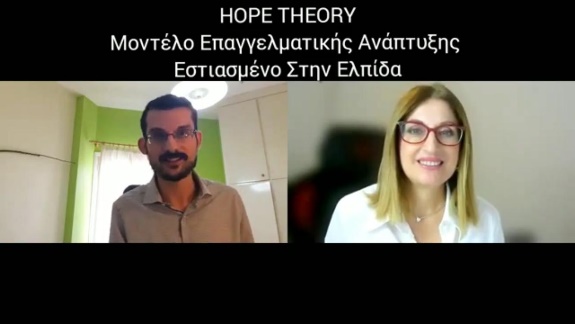 "Hope Theory", Μοντέλο Επαγγελματικής Ανάπτυξης Εστιασμένο στην Ελπίδα
https://www.youtube.com/watch?v=CM5BJIdDBm0&t=235s


"Hope Theory“ Θεωρία της Ελπίδας εστιασμένη σε επαγγελματικά περιβάλλοντα
https://www.youtube.com/watch?v=igjQ3ybw2UY 


Η Ελπίδα ως ψυχολογικό όχημα Ζωής
https://www.youtube.com/watch?v=P8l7fkRevA0&t=9s 


Η Δύναμη της Ελπίδας στις Αποφάσεις μας
https://www.youtube.com/watch?v=L8Vr-cOTzJY&t=3181s 


Πώς με ποιον τρόπο μπορεί να επανακάμψουμε όταν συμβεί ένα στρεσογόνο γεγονός/τραύμα
https://www.youtube.com/watch?v=jdy2NCktZ-g&t=105s 


Μιλάμε για την αποτυχία...Αλλιώς !
https://www.youtube.com/watch?v=yX6US6wEmCU&t=416s 


Ε.Χ.Ε. Αγάπη! Η σύνδεση της έννοιας της αγάπης με τις έννοιες Ένστικτο, Χάος και Ελπίδα!
https://www.youtube.com/watch?v=9VLP524P7YE 


Διαδίκτυο & Εφηβεία! Άραγε, Συρρίκνωση ή Επέκταση του κόσμου των παιδιών;
https://www.youtube.com/watch?v=V31KLhCxhKM&t=2245s
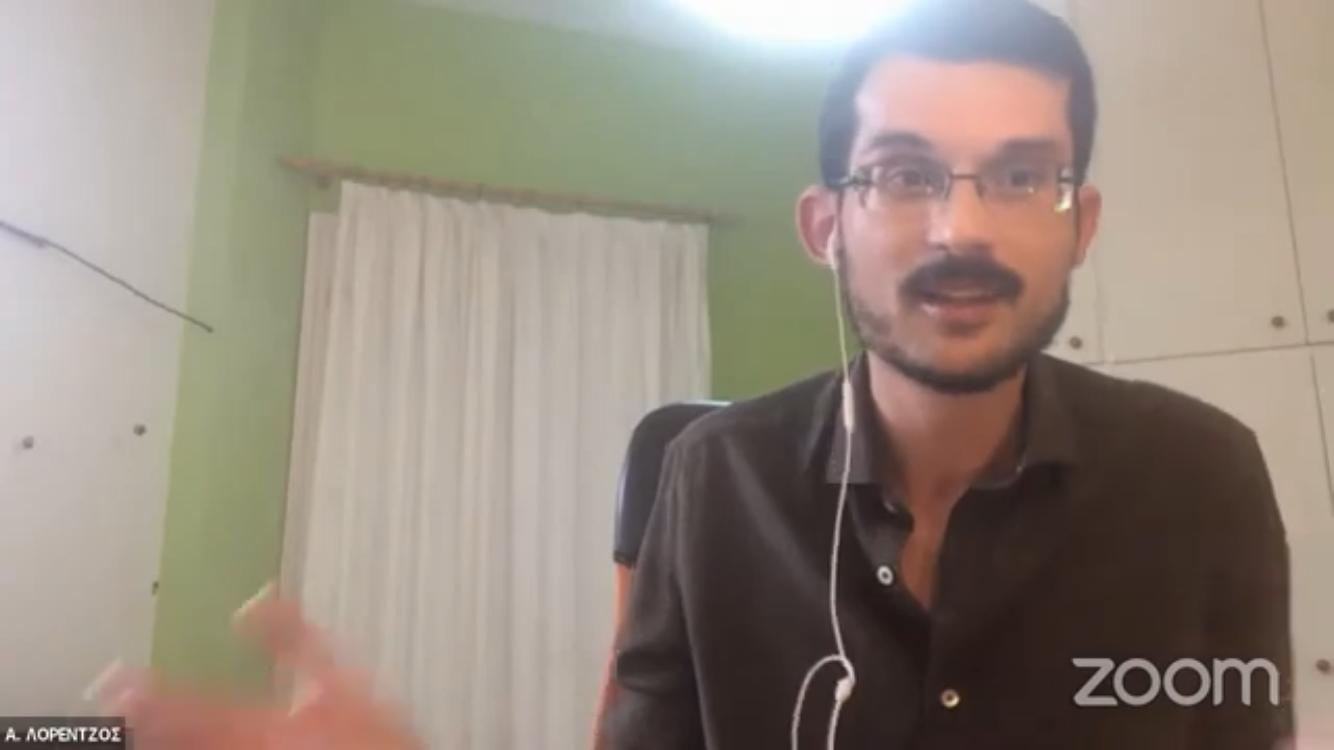 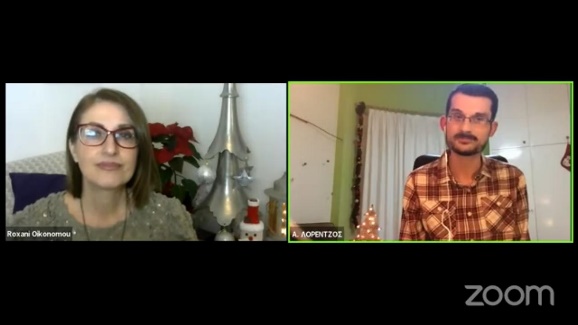 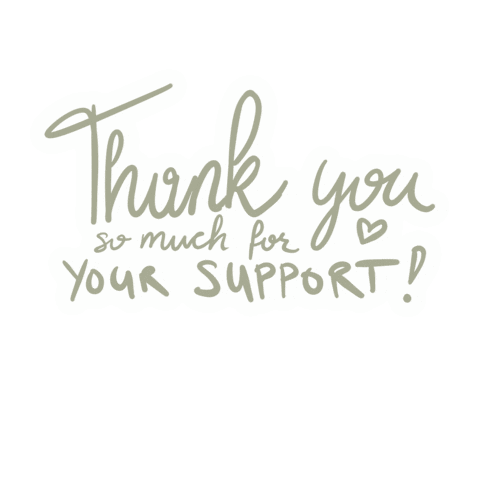 Αριστείδης Λορέντζος
Ψυχολόγος – Σύμβουλος Επαγγελματικού Προσανατολισμού (M.Sc.)
https://www.linkedin.com/in/arislorentzos/
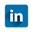 14